NATIONAL PROSECUTING AUTHORITY (NPA)
ANNUAL REPORT 
2018-2019
CONTENTS
Introduction
Policy Mandate
Organisational Overview
Performance Environment
Programme Performance
Budget Overview
Resourcing
2
INTRODUCTION
Purpose:
The purpose of the NPA is to :
Provide a coordinated prosecuting service that ensures that justice is delivered to the victims of crime through general & specialised prosecutions
Remove the profit from crime, and 
Protect certain witnesses

Strategic Objectives (3):
Ensure successful prosecution
Ensure that profit is removed from crime
Ensure that vulnerable and intimidated witnesses and related persons are successfully protected
3
INTRODUCTION
National Prosecutions Service (NPS) - general & specialised prosecutions, including:
The Sexual Offences and Community Affairs Unit (SOCA)
Specialised Commercial Crimes Unit (SCCU) 
The Priority Crimes Litigation Unit (PCLU) 
Asset Forfeiture Unit (AFU) seizes assets that are the proceeds of crime/have been part of an offence through a criminal/civil process
Office for Witness Protection (OWP) provides for temporary protection, support and related services to vulnerable and intimidated witnesses and related persons in judicial proceedings in terms of the Witness Protection Act, 1998
Support Services provides administrative support services to the NPA
4
PROGRAMME 4: NATIONAL PROSECUTING AUTHORITY – POLICY MANDATE
The National Development Plan 2030 (NDP): Government’s long term vision
Outcome 3 of the Medium Term Strategic Framework (MTSF): 
“All people in South Africa are and feel safe”

The NPA contributes to the achievement of the following sub-outcomes of the MTSF:
Outcome 1: Reduced level of contact crime
Outcome 2: An efficient and effective criminal justice system
Outcome 4: Secure cyber space
Outcome 5: Ensure domestic stability
Outcome 7: Corruption in the public and the private sectors reduced
5
PROGRAMME 4: NATIONAL PROSECUTING AUTHORITY – ORGANISATIONAL STRUCTURE
Investigating Directorate
Adv. H Cronje
6
Directors and Special Directors of Public Prosecutions
7
OPERATIONAL ENVIRONMENT
The NPA’s success is critically dependent on its collaboration with all role players in the criminal justice system (CJS). 
Ensuring that trial ready cases proceed timeously remains a major challenge
The inability to optimally utilise court hours and days, hampers performance
NPA participates in various structures to collectively address operational challenges
Budgetary constraints resulted in vacant posts not being filled, placing severe strain on the NPA’s ability to function optimally and deliver mandatory services
8
[Speaker Notes: Reasons for decline in court utilisation
The following factors were impacting negatively on the performance of the courts during FY 2018/19:
Unavailability of key role players is still a major concern and addressed at various stakeholder forums. 
Poor investigation, delays in finalisation of investigation and unavailability of dockets and witnesses in courts.
Shortage of proper accommodation and resources/facilities/equipment are impacting on the optimum performance of some regions.
Vacancies at managerial level complicates management functions in some regions which result in inadequate monitoring by Senior Prosecutors.
Critical staff shortages are having its toll as staff become exhausted and demotivated. Due to these shortages, leave has to be limited in order to keep productivity relatively high. Apart from the impact of leave on employees, various prosecutors need to act in higher posts which places a bigger burden on them. The serious budgetary constraints place severe strain on its staff establishment with consequences that may turn out to be catastrophic for the NPA and the administration of justice;
Newly demarcated areas without the allocation of necessary resources (Personnel, Infrastructure); 
Shortage of foreign language interpreters and outstanding probation and pre-sentence reports impacted negatively on the speedy finalisation of cases. 
Contract magistrates not adequately dealing with cases (postponements and partly heard matters etc.) 
Increased cycle times of cases due to poor court roll management impacted the speedy finalisation of cases.]
NDPP IMMEDIATE OFFICE FUNCTION
Representations: 867 received; 655 files finalised; 212 pending (75% clearance ratio) 
Reviews: Reviewed 137 decisions and confirmed the DPP decision in 130 instances 
Centralisations: 20 applications authorised
Mutual Legal Assistance and Memoranda of Understanding: 
110 new MLA requests received;  82 finalised 
MoUs concluded with:
Directorate of Public Prosecutions of the Republic of Botswana;
Public Prosecution Office of the State of Palestine; and
Supreme People’s Procuracy of the Socialist Republic of Vietnam
9
NDPP IMMEDIATE OFFICE FUNCTION
Extraditions: 28 new requests for extraditions were received and 12 were finalised
International Conferences:  hosted IAP’s 23rd Annual Conference in Sandton on 9 – 13 September 2018. Theme: Prosecutorial Independence – the Cornerstone of Justice to Society
Outgoing extraditions 16 new requests were made 
Outgoing Mutual Legal Assistance  
30 new requests were made
10
NPA PERFORMANCE APRIL 2018-MARCH 2019
The NPA reported on the targets of 28 indicators 
Baseline data was collected for 1 indicator - no target deviation
The NPA achieved 18 targets (67%), and did not achieve 9 targets (33%)
11
[Speaker Notes: The indicator where a target was not determined relates to Conviction rate in private sector corruption]
SUB-PROGRAMME 1: NATIONAL PROSECUTIONS SERVICE (NPS)
Strategic Objective 1: Ensure successful prosecution
High conviction rates were maintained in all forums
High courts: enrolled 846 new cases, finalised 966 with a verdict, obtaining 869 convictions
Regional courts: enrolled 51 551 new cases; finalised 30 477 cases:  28 001 verdict cases and 2 476 ADRM cases, with 22 882 convictions 
District courts: enrolled 740 498 new cases; finalised 394 335 cases:  247 342 verdict cases  and 146 993 ADRM cases, with 236 705 convictions
12
OPERATIONAL ENVIRONMENT
Trend analysis: Conviction Rates in HC
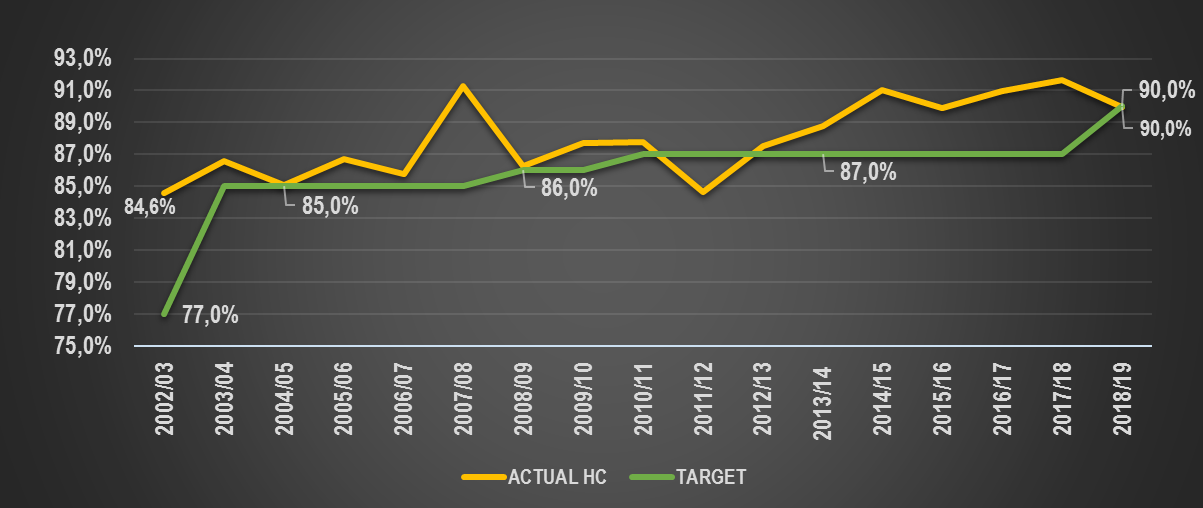 13
OPERATIONAL ENVIRONMENT
Trend analysis: Conviction Rates in RC
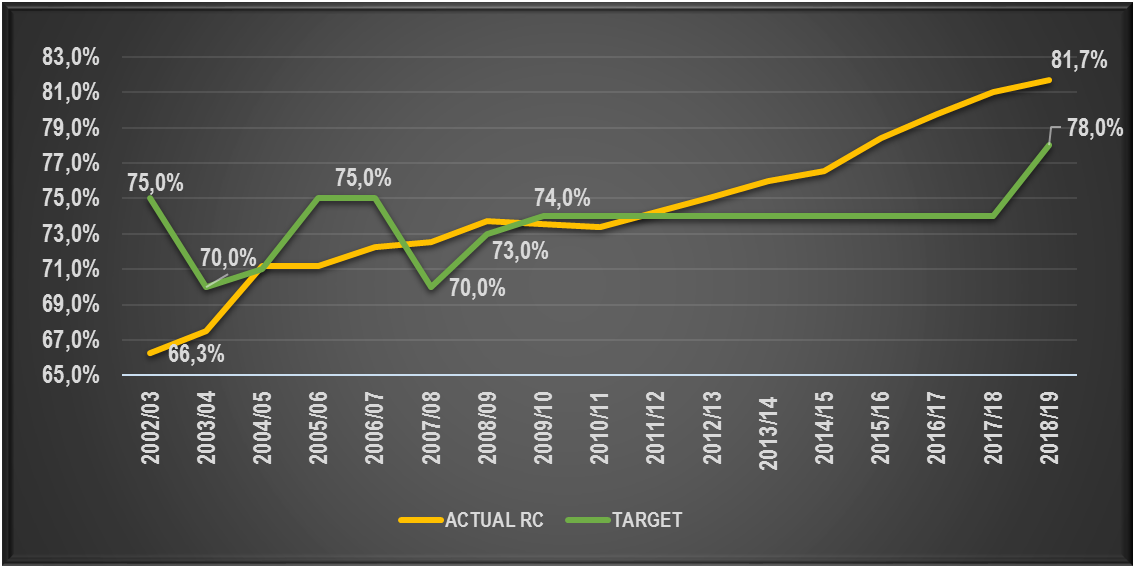 14
OPERATIONAL ENVIRONMENT
Trend analysis: Conviction Rates in DC
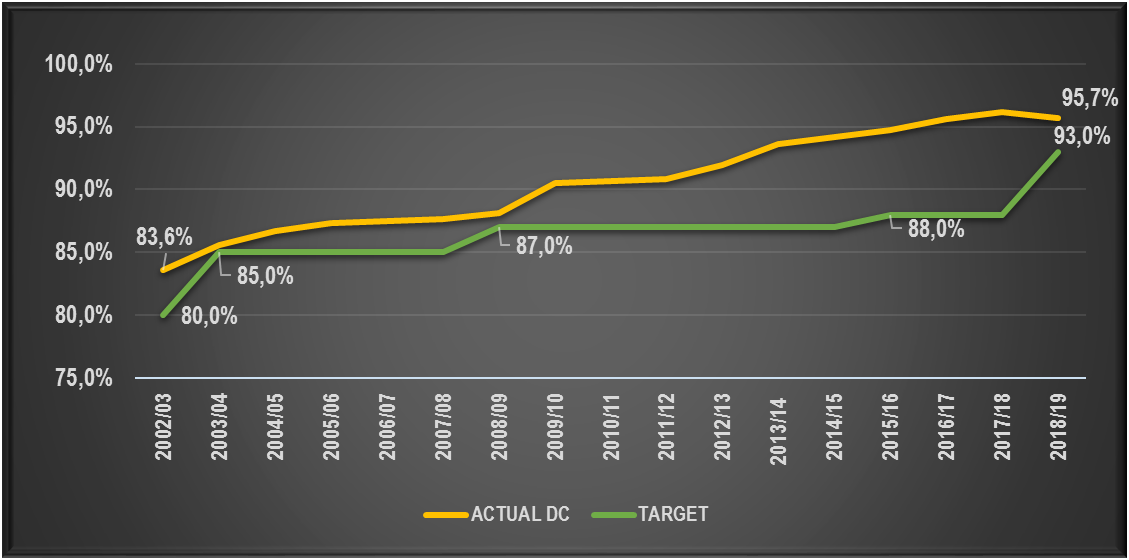 15
SUB-PROGRAMME 1: NATIONAL PROSECUTIONS SERVICE (NPS)
1 013 928 criminal matters were finalised in the following manner:
16
OPERATIONAL ENVIRONMENT
SUB-PROGRAMME 1: NATIONAL PROSECUTIONS SERVICE (NPS)
A total of 1 013 928 criminal matters were finalised by prosecutors during 2018/19:
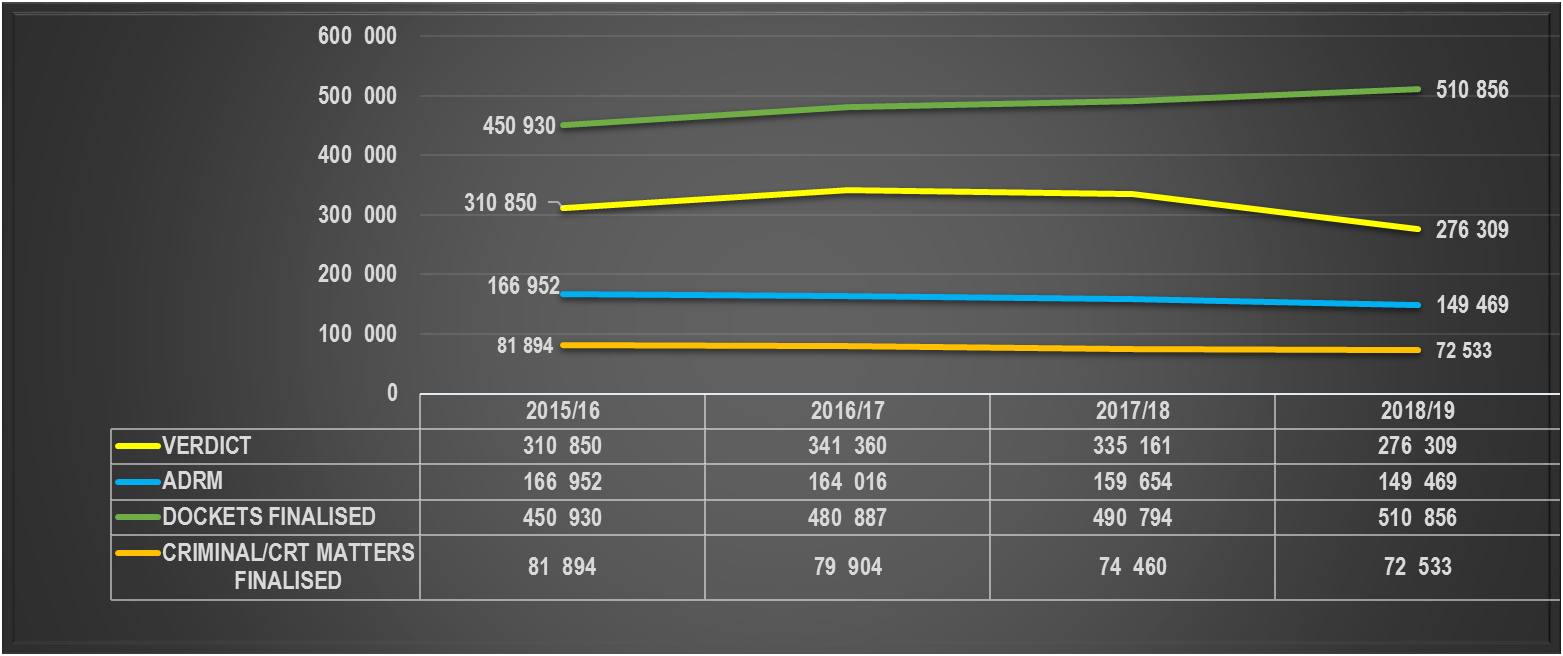 17
[Speaker Notes: The measure for criminal/court matters finalised reflects the additional effort by prosecutors which do not result in a verdict]
OPERATIONAL ENVIRONMENT
SUB-PROGRAMME 1: NATIONAL PROSECUTIONS SERVICE (NPS)
A total of 1 013 928 criminal matters were finalised by prosecutors during 2018/19:
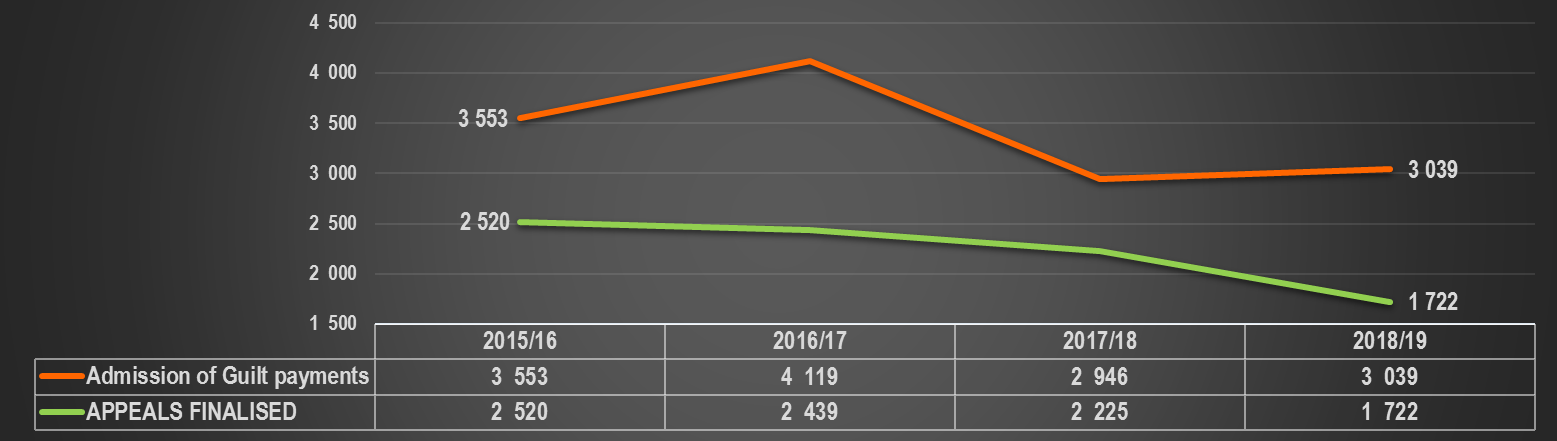 18
[Speaker Notes: The measure for criminal/court matters finalised reflects the additional effort by prosecutors which do not result in a verdict]
OPERATIONAL ENVIRONMENT
SUB-PROGRAMME 1: NATIONAL PROSECUTIONS SERVICE (NPS)
Inflow of cases declined although more dockets received for decision during 2018/19:
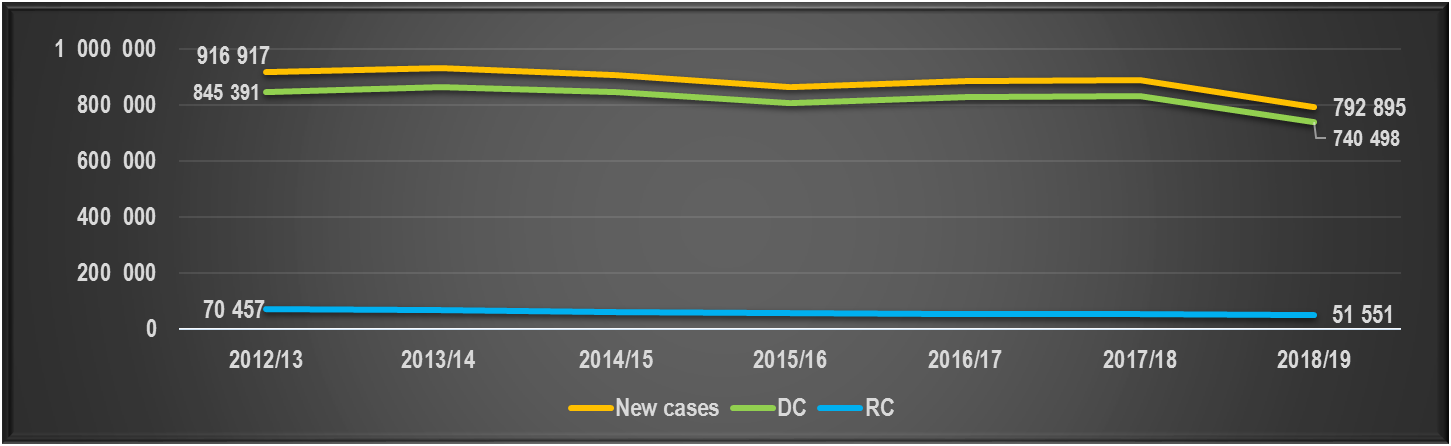 19
[Speaker Notes: The measure for criminal/court matters finalised reflects the additional effort by prosecutors which do not result in a verdict.]
OPERATIONAL ENVIRONMENT
SUB-PROGRAMME 1: NATIONAL PROSECUTIONS SERVICE (NPS)
Inflow of cases declined although more dockets received for decision during 2018/19:
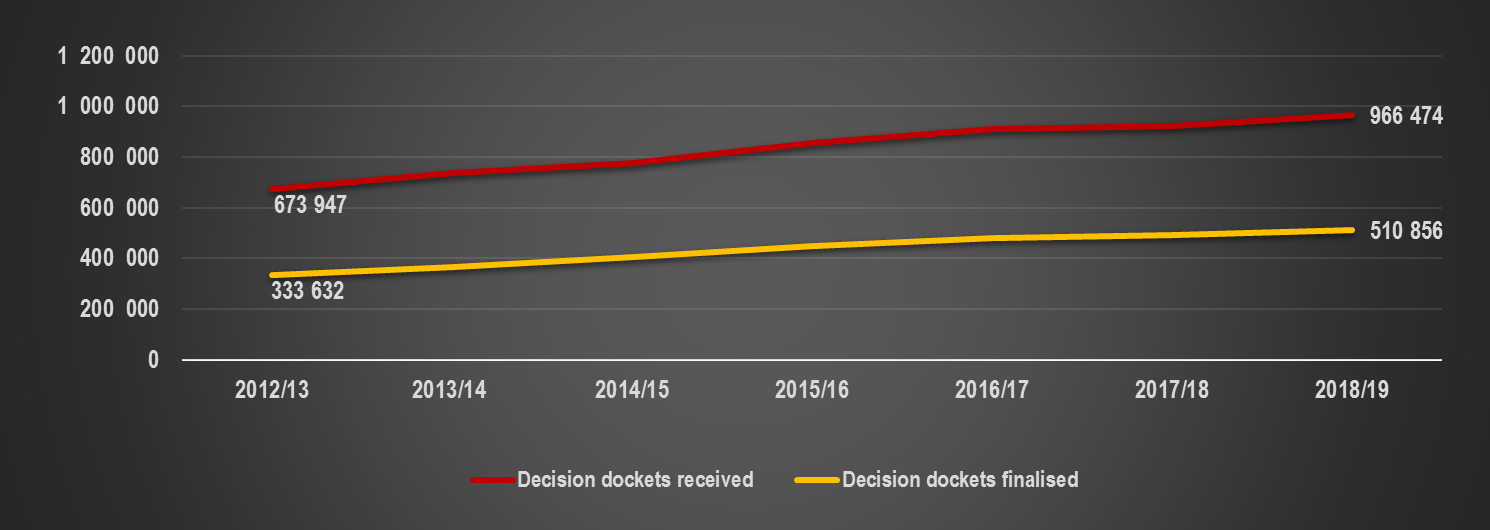 20
[Speaker Notes: The measure for criminal/court matters finalised reflects the additional effort by prosecutors which do not result in a verdict.]
OPERATIONAL ENVIRONMENT
SUB-PROGRAMME 1: NATIONAL PROSECUTIONS SERVICE (NPS)
The number of withdrawals declined over the years although a slight increase is noted during current reporting period.
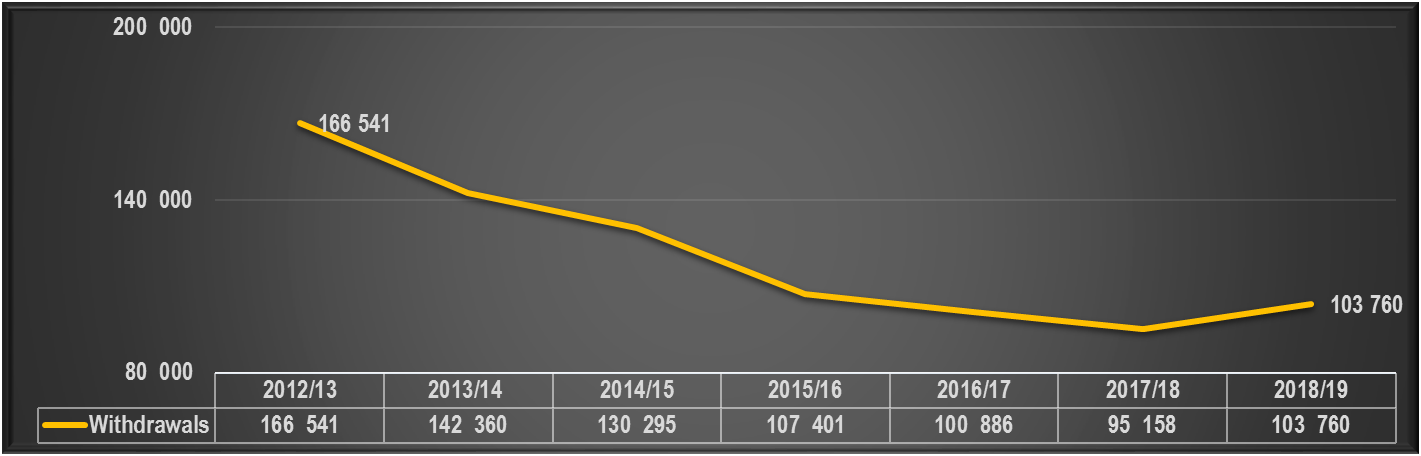 21
[Speaker Notes: The measure for criminal/court matters finalised reflects the additional effort by prosecutors which do not result in a verdict.]
SUB-PROGRAMME 1: NATIONAL PROSECUTIONS SERVICE (NPS)
The 72 533 court/criminal matters were finalised in the following manner:
22
OPERATIONAL ENVIRONMENT
Plea and Sentence Agreements
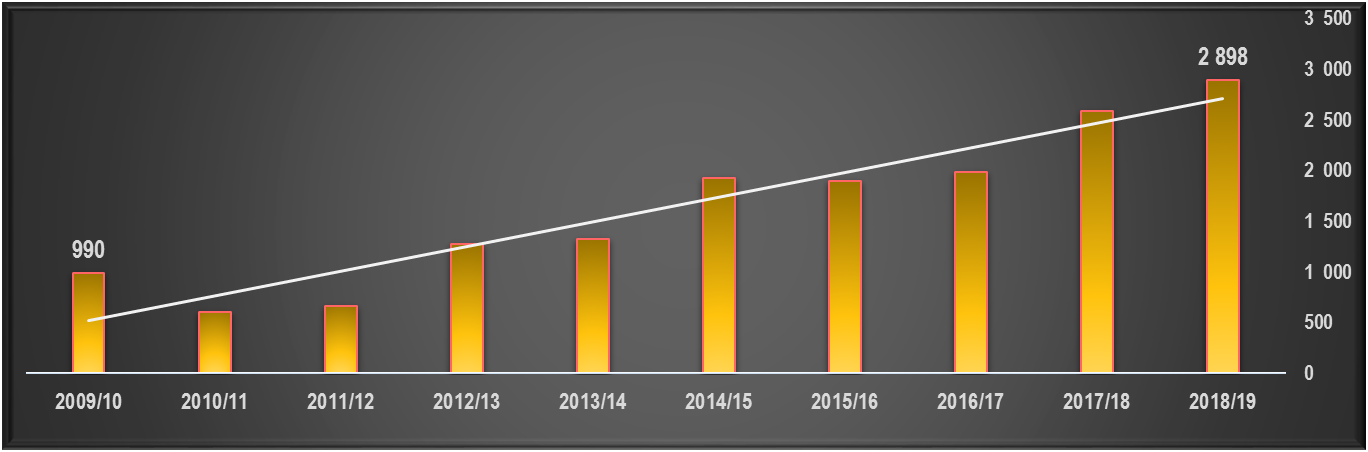 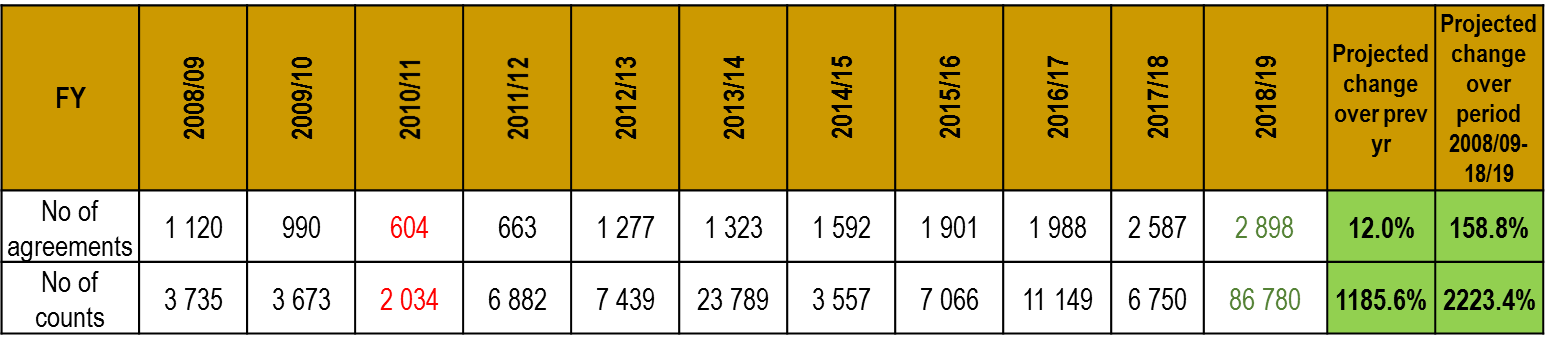 In 2018/19 –one case involved 75 397 counts of Fraud and one case involving 1 647 counts of Fraud in KZND
23
[Speaker Notes: Drop in agreements during 2010 – 2012 was due to then NDPP Adv M Simelane withdrawing authority of SPP’s to sign agreements
Sometimes a number of counts involved in one agreement e.g. 
In 2014/15 – 6 cases total of 16 692 counts (694 + 508 + 6 895 + 7 075 + 493 + 1 027)
In 2016/17 – 6 cases total of 6 000 counts (369+549+3240+441+867+534)
In 2018/19 –one case involved 75 397 counts of Fraud and one case involving 1 647 counts of Fraud in KZND]
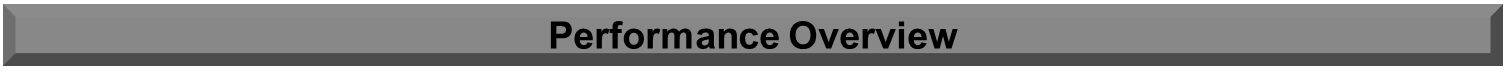 SUB-PROGRAMME 1: NATIONAL PROSECUTIONS SERVICE (NPS)
The NPA finalised 310 organised crime verdict cases, with 294 convictions, (94,8% conviction rate) - special focus on various areas, i.e. illegal precious metal, including copper, rhino-related offences, dealing in drugs, illicit mining and tax matters
The NPA’s impact on serious economic crime is evident in the 800 verdict cases in complex commercial crime, with 760 convictions (95% conviction rate)
24
[Speaker Notes: Breakdown of sentences and offences in organised crime
The offences and sentences were not measured but an audit from the Q1 data this year indicated the following:
The charges mostly include national priority areas which relates to drugs, serious crimes of Aggravated robbery, murder and housebreaking that often are subject to racketeering offences, illegal mining with related offences of fire arms and trespassing; and abalone related offences especially in Western Cape.
Sentences mostly involve direct imprisonment – in 67 of 93 (72%) cases during Q1, direct imprisonment was imposed. (In 28 instances, more than 15 years imprisonment).]
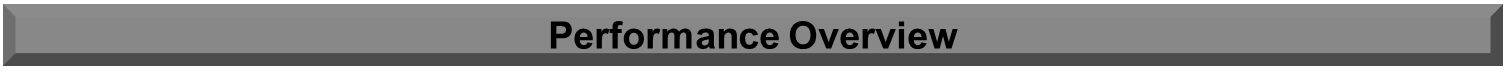 SUB-PROGRAMME 1: NATIONAL PROSECUTIONS SERVICE (NPS)
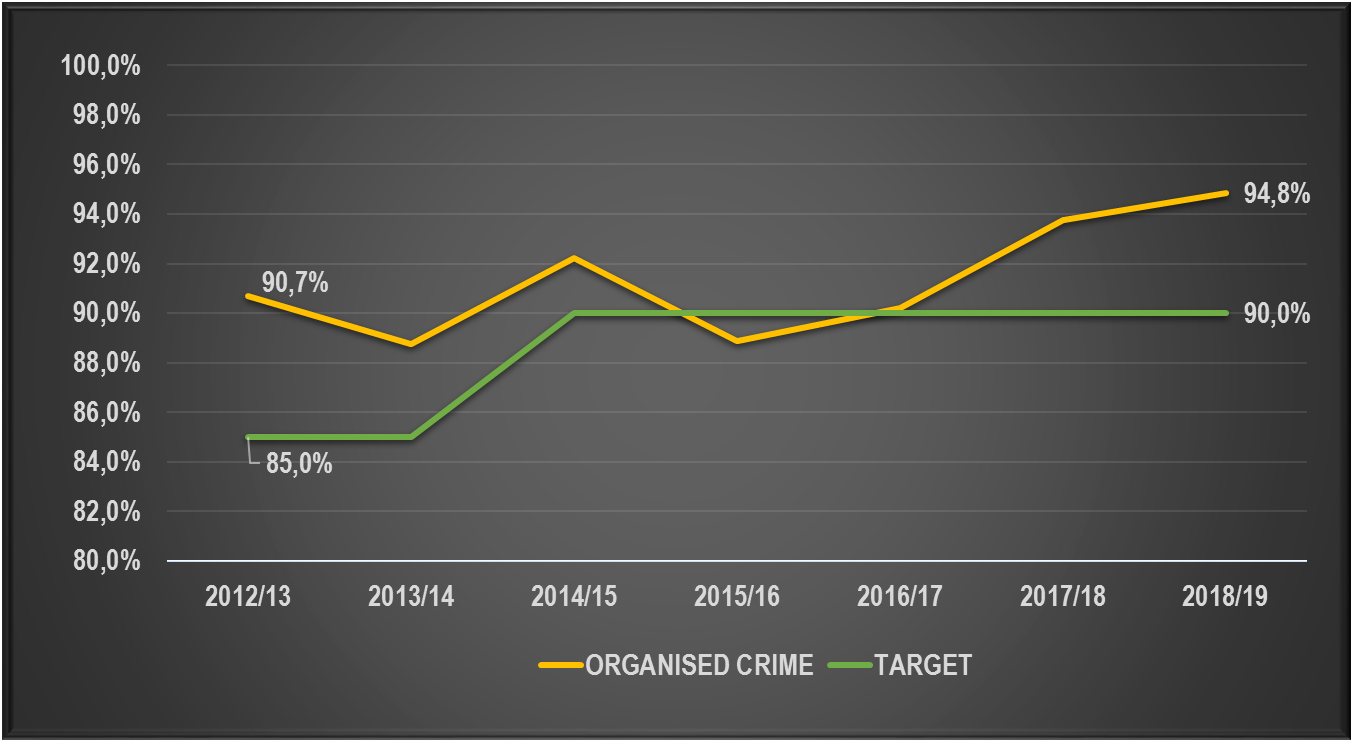 25
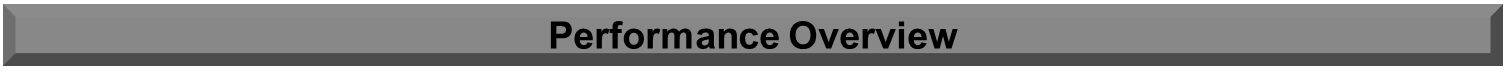 SUB-PROGRAMME 1: NATIONAL PROSECUTIONS SERVICE (NPS)
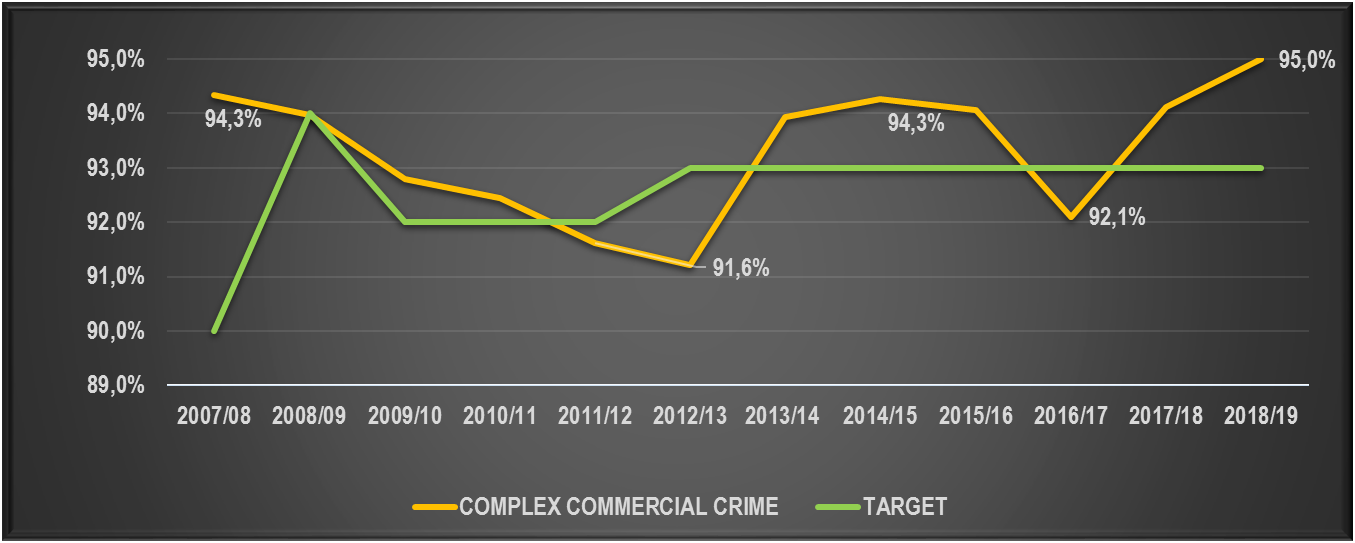 26
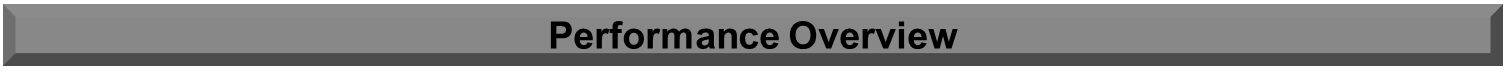 SUB-PROGRAMME 1: NATIONAL PROSECUTIONS SERVICE (NPS)
17 persons were convicted of corruption/offences related to corruption where the amount involved is more than R5m, 43% below the target of 30 persons; 
210 government officials were convicted for corruption/offences related to corruption – 115 (National Departments); 46 (Local Authorities); 27 (Provincial Departments); 18 (Government Agencies); 4 (NPA)
Serious corruption cases are complex and take long to finalise, due to inter alia, applications brought by the defense, pre-trial litigation. 
Cases have been identified for prioritisation and are being fast tracked
27
[Speaker Notes: Notwithstanding the decrease in the number of persons convicted of corruption or offences related to corruption where the amount involved is more than R5mil, only 2 fewer case was finalised compared to the previous financial year]
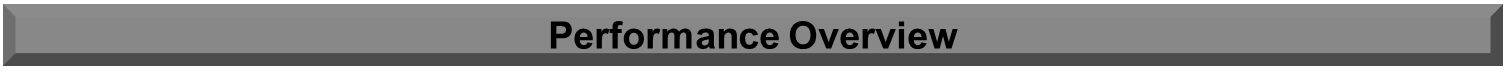 Corruption - R5 mil: Docket registered to sentence (FY2017/18 and FY2018/19)
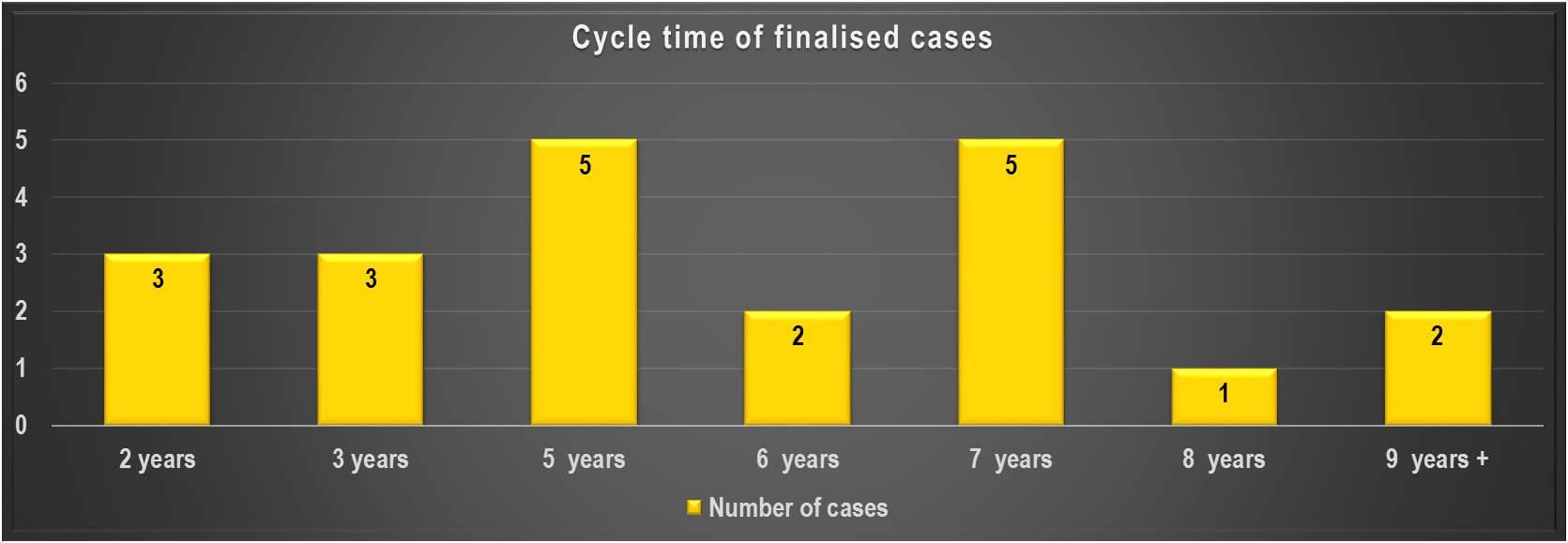 24 cases with convictions involving 54 accused in 2 years
13 cases in 2017/18 (37 accused)
11 cases in 2018/19 (17 accused)
3 cases awaiting sentence not displayed in graph
28
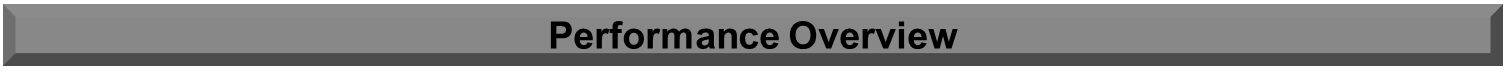 SUB-PROGRAMME 1: NATIONAL PROSECUTIONS SERVICE (NPS)
The focus on corruption was intensified and private sector corruption also recorded. 143 persons were convicted 
100% conviction rate was obtained on the prosecution of money laundering. 84 cases with a conviction
Special focus was placed on the prosecution of cyber crime to curb this growing international phenomenon - 444 cybercrime verdict cases with 440 convictions were finalised (99,1% conviction rate)
29
[Speaker Notes: The focus on corruption was intensified during the 2018/19 financial year and the measure of corruption broadened to include private sector corruption. The NPA convicted a total of 143 persons of private sector corruption. This is a new indicator and the baseline performance will be determined by utilising the performance data of the current financial year.]
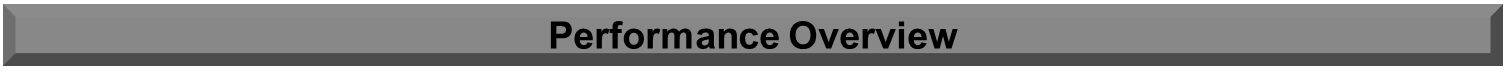 SUB-PROGRAMME 1: NATIONAL PROSECUTIONS SERVICE (NPS)
6 353 verdict cases with 4 724 convictions were obtained in sexual offences – 74,4% conviction rate (the highest conviction rate in this crime category to date) 
34 558 victims were assisted at the 55 operational TCC sites 
A 73,5% conviction rate was achieved in sexual offences cases reported at TCCs (the last 4 years SOCA unit maintained a conviction rate exceeding 70% for TCC-reported cases
The services of the Court Preparation Officers at the courts received a high rating in the CCJS
30
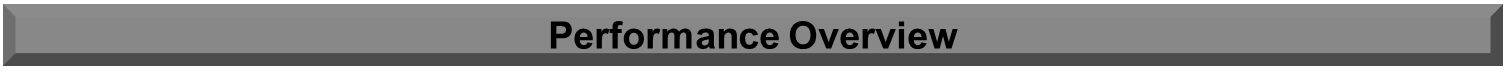 SUB-PROGRAMME 1: NATIONAL PROSECUTIONS SERVICE (NPS)
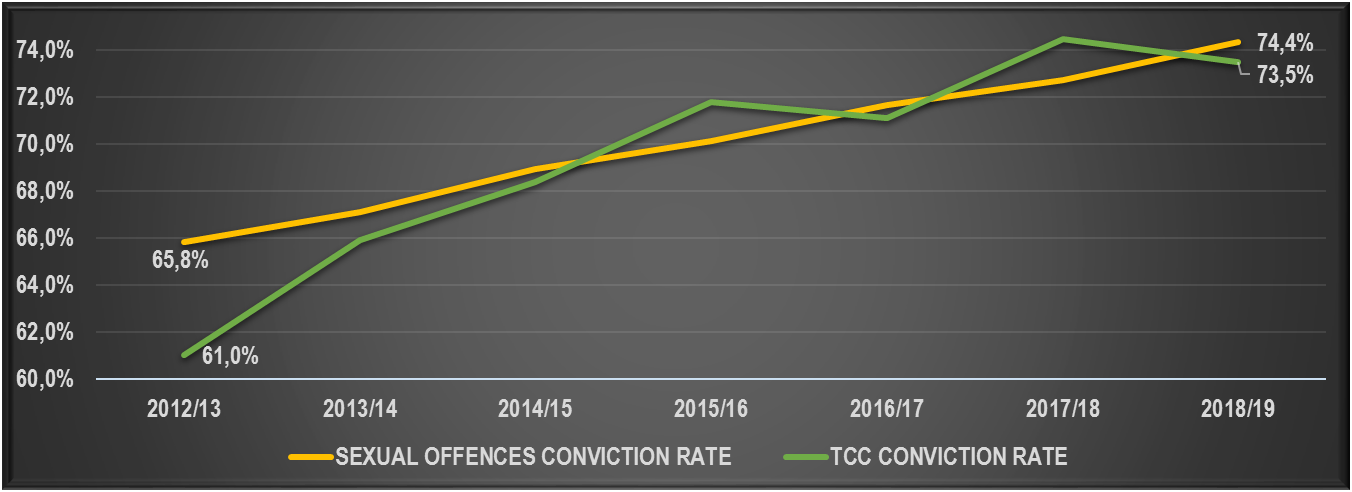 31
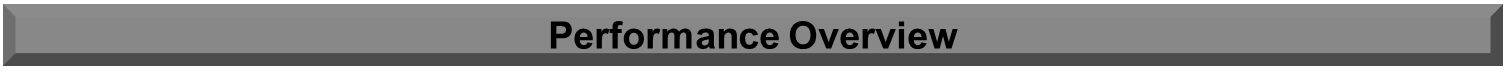 SUB-PROGRAMME 1: NATIONAL PROSECUTIONS SERVICE (NPS)
Sentencing of TCC-cases for the past 3 FYs:
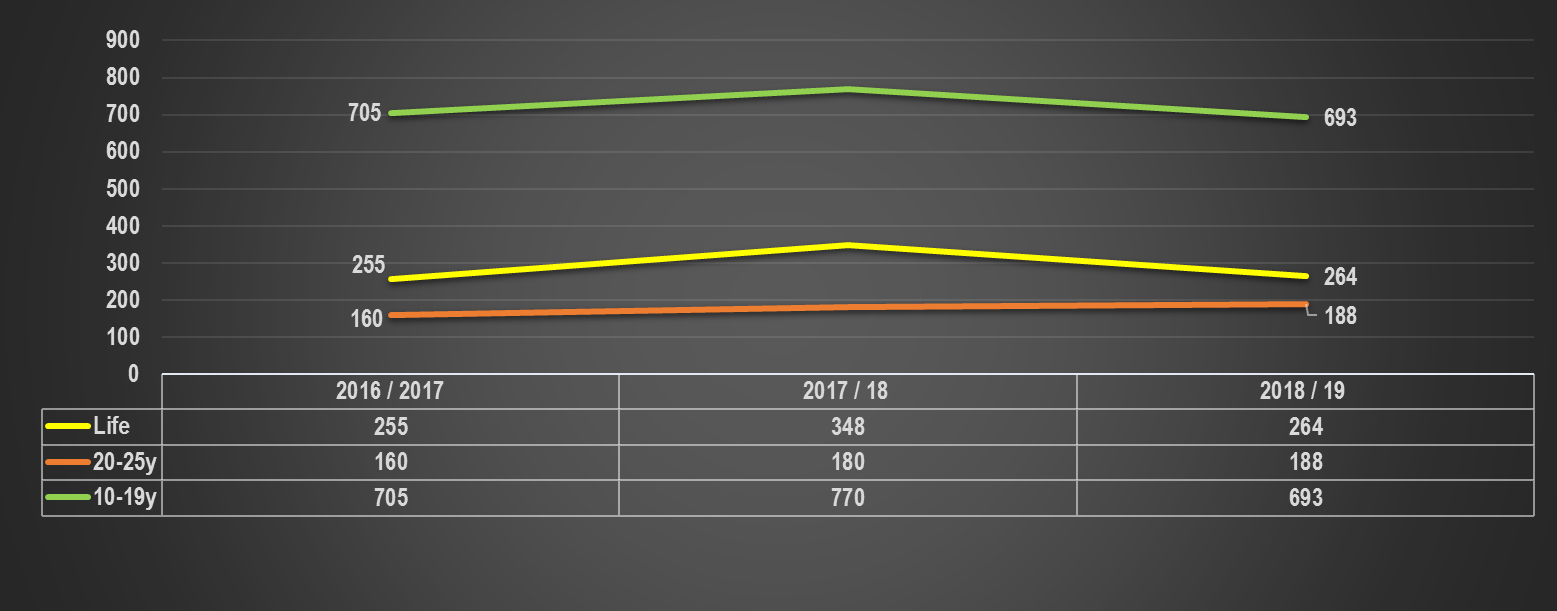 32
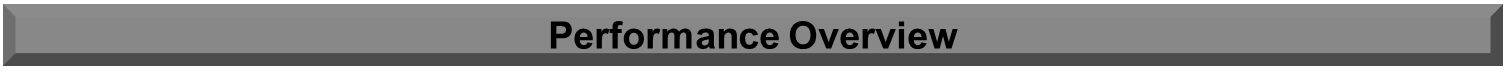 SUB-PROGRAMME 1: NATIONAL PROSECUTIONS SERVICE (NPS)
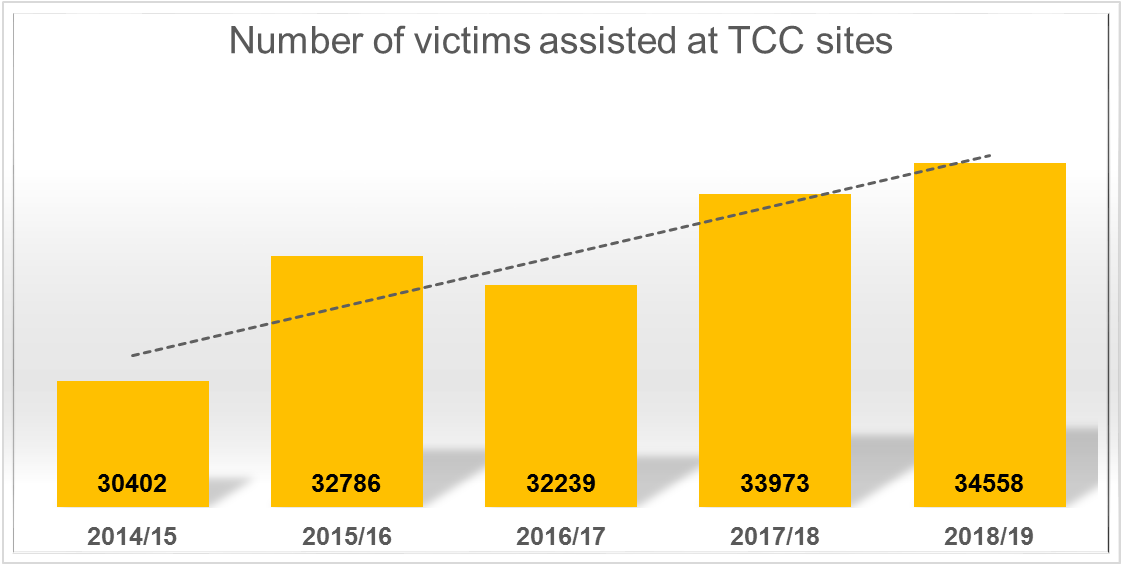 33
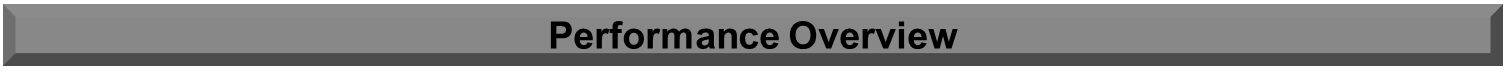 SUB-PROGRAMME 1: NATIONAL PROSECUTIONS SERVICE (NPS)
The NPA through the SOCA unit will strengthen the following initiatives:   
Reprioritise the seriousness of these cases
Continuous stakeholder cooperation between SAPS and NPA is critical
SAPS to review their SGBV strategy and update it accordingly
SAPS’ review of the current status of all SGBV dockets to determine shortfalls & the way forward 
Develop and implement an action plan to address SGBV between SAPS & NPA 
Prosecutors to oppose bail in serious sexual offences cases - where bail is granted, prosecutors need to request stricter bail conditions 
SAPS and NPA play an essential role in bail pending the outcome of appeal applications, specifically in serious sexual offences (linked to Minimum Sentences)
34
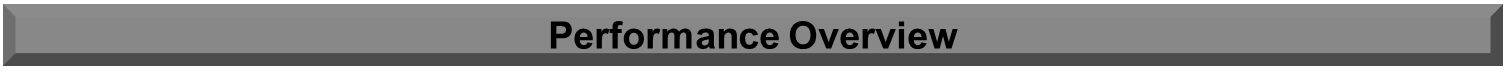 SUB-PROGRAMME 1: NATIONAL PROSECUTIONS SERVICE (NPS)
The NPA through the SOCA unit will strengthen the following initiatives (Cont.):   
SAPS and NPA to ensure an increase in dedicated investigators and prosecutors
Prioritize the current skills development programme for investigators and prosecutors on sexual offences
Backlog of SGBV cases to be addressed collectively
The provision/regular availability of the sexual offences rape crime kits was addressed by SAPS
SAPS will implement a “stabilization project” in Limpopo in relation to the quality of investigations to address the current low conviction rates                           
Roll out of Sexual Offences Courts in conjunction with the DoJ&CD  
Internal communication with feedback on sexual offence cases prosecuted and sentencing in the divisions as compiled by NPA Communications unit
35
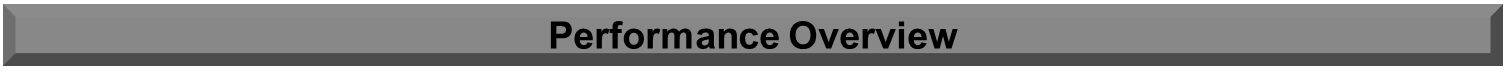 SUB-PROGRAMME 1: NATIONAL PROSECUTIONS SERVICE (NPS)
A 78,3% conviction rate in murder prosecutions was achieved by finalising 4 458 verdict cases with 3 492 convictions (4 458 murder verdict cases relate to 4 645 counts of murder - this constitutes on average 1.04 counts per murder case)

 Inherent challenges hamper successful prosecution of violent protests - NPA obtained 95 convictions from 138 verdict cases, representing a 68,8% conviction rate
36
[Speaker Notes: Factors that impacted conviction rate in violent protest and industrial action that are being addressed include the reluctance of witnesses to testify, identification of offenders & discrepancies between the evidence of state witnesses) - to improve performance, some regions assigned dedicated prosecutors, assisted by advocates from the DPP offices & other experienced prosecutors]
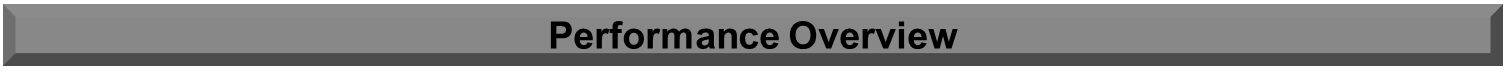 SUB-PROGRAMME 1: NATIONAL PROSECUTIONS SERVICE (NPS)
NPA finalised 1 916 trio crime cases with a verdict obtaining 1 578 convictions - the 1 916 verdict cases comprise 2 048 trio counts (1 050 counts of house robbery, 608 counts of business robbery & 390 counts of vehicle robbery and hijacking)
Challenges which negatively impacted on performance include:  the reluctance of witnesses to testify, incomplete investigations, incomplete collection of evidence at the scene of the crime, absence of corroborating evidence concerning the identity of the offender, discrepancies between the evidence of state witnesses and representations that can result in the withdrawal of cases
37
SUB-PROGRAMME 1: NATIONAL PROSECUTIONS SERVICE (NPS)
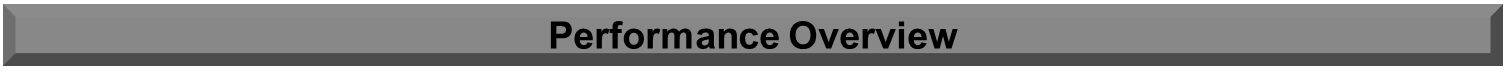 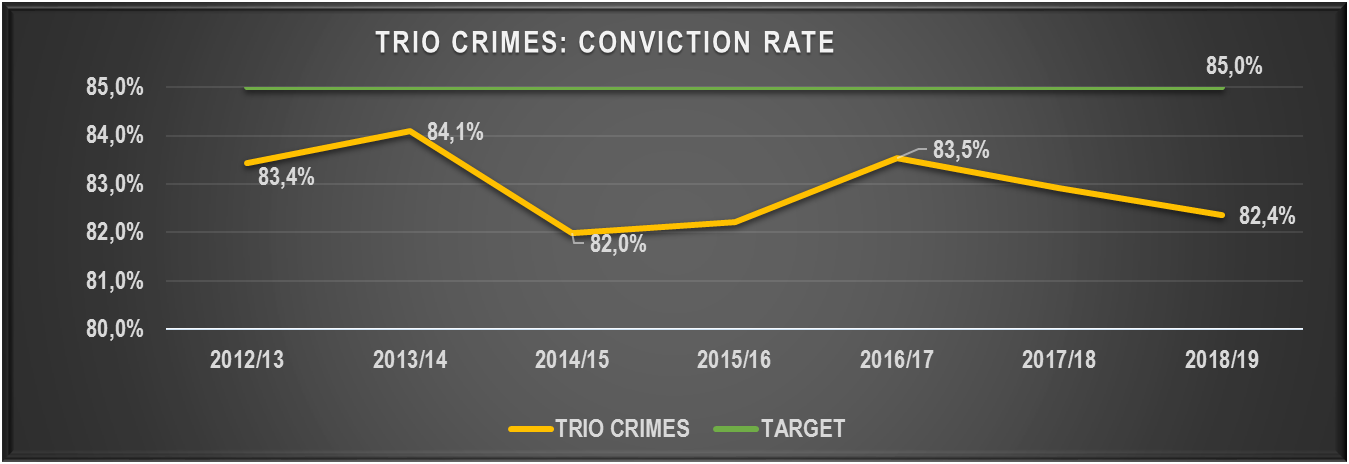 Trio counts overview:
38
[Speaker Notes: A high conviction rates was also achieved in house robberies. Challenges which negatively impacted on performance include, inter alia, the reluctance of witnesses to testify, incomplete investigations, incomplete collection of evidence at the scene of the crime, the absence of corroborating evidence concerning the identity of the offender, discrepancies between the evidence of state witnesses and representations that can result in the withdrawal of cases]
SUB-PROGRAMME 2: ASSET FORFEITURE UNIT (AFU)
Strategic Objective 2: Ensure that profit is removed from crime
Litigation and settlement of high value state capture matters take long to finalise due to the size/complexity of cases
Strengthen section 18 initiatives in the DPPs offices
Continue to engage with stakeholders to ensure relevant cases are referred 
The high vacancy rate within the AFU
39
SUB-PROGRAMME 2: ASSET FORFEITURE UNIT (AFU)
Notwithstanding the over-achievement of the number of freezing orders target the value of freezing orders were significantly (96%) below the target of R10bn
Undue delays in the finalisation of high value cases, especially state capture cases, due to performance inhibiting factors such as the complexity/extent of high value cases, delays in criminal investigations and a lack of financial investigator capacity, contributed to the non-achievement of the target
Measures to speed up finalisation of high value state capture cases were implemented - staff was dedicated from regional offices to assist with state capture cases
40
SUB-PROGRAMME 2: ASSET FORFEITURE UNIT
Concerted efforts are being made to improve the finalisation rate of cases in the ACTT
Recoveries in terms of POCA to the value of R3.05bn were obtained, exceeding the target of R3bn by 2% - an increased focus on the completion of high value cases using Chapter 6, contributed to the over-achievement of the target
41
SUB-PROGRAMME 2: ASSET FORFEITURE UNIT
Good screening processes & consistent high quality litigation cases contributed to the good performance
Recoveries made in the state capture cases contributed to this outstanding performance
While AFU obtained some restraining orders involving complex high value matters, only a few convictions were obtained for which confiscation orders could be secured - AFU is engaging stakeholders to ensure prioritisation & finalisation of convictions in corruption cases involving government officials, as well as that relevant cases are referred to the AFU
42
SUB-PROGRAMME 3: OFFICE FOR WITNESS PROTECTION
During the 2018/19 financial year 389 witnesses and 280 related persons were managed on the Witness Protection Programme (WPP) - none of these witnesses & related persons was threatened, harmed or killed while on the WPP
48 accused persons were convicted, with 2 life terms and 669 sentences of direct imprisonment imposed in cases in which witnesses on the WPP testified
Four witnesses, who no longer wanted to be on the programme, left the programme voluntarily and without notice
90 witnesses and 76 related persons (100%) were successfully discharged and resettled
43
PRIORITY CRIME LITIGATION
The NPA made a decision to prosecute Rodriquez in the well known Timol case and successfully dealt with an application for a stay of prosecution and the matter is proceeding
The prosecution of former security branch members for the kidnapping and murder of Nokuthula Simelane has not proceeded due to repeated legal challenges

The Missing Persons Task Team (MPTT)
The MPTT made significant progress with the Gallows Exhumation Project in that 15 extra bodies were exhumed
The Minister approved a request by the Angolan Government that the MPTT conduct the exhumation of the remains of the former UNITA leader Jonas Savimbi, his remains were recovered and his identity confirmed by DNA tests
18 other remains were exhumed and positively identified
In 4 cases it was established the deceased died in neighboring States and no further action can be taken in the absence of an executive decision authorising exhumations in such foreign States
9 other cases were closed as the remains could not be located
44
LEGAL AFFAIRS DIVISION
LAD provides legal advice, monitors and manages civil litigation matters, renders assistance to the NDPP and the NPA in general through legal opinions on case law and high profile cases, and various external parties 

Civil Claims
LAD achieved its best ever performance in 2018/19 by dealing with 1 861 cases, an increase of 7.4% compared to 1 732 in the previous reporting period
The LAD saved the NPA R163.9m of the R177.4m claimed (92.4%) 

Applications and Agreements
280 applications received and dealt with, compared to 250 in the previous year
38 service level agreements were vetted in 2018/19 compared to 46 service level agreements in 2017/18

Percentage of Civil Claims Won
LAD won 62 out of 82 cases, which is 20,6% above the target of 55%
45
BUDGET OVERVIEW
46
NPA Overall Budget vs Expenditure as at 31st of March 2019 per Economic Classification
47
NPA Overall Budget vs Expenditure as at 31st of March 2019 per 
Sub-Programme
48
MTEF Allocation
2020/21 – 2022/23
49
Overall Budget growth per Economic Classification: MTEF
50
Overall Budget split per Economic Classification – 2019/20
51
Overall Budget growth per sub programme: MTEF
52
Budget vs Projected Expenditure for 2019/20
NPA is in process of advertising posts in line with anticipated saving and normal attrition rate
NPA does not have a sufficient Goods & Services Budget for contractual obligations which will have a negative impact on the payments to service providers
53
Historical Compensation of Employees Shortfall
Prior year’s shortfalls were funded through virements from NPA operational budget and  2018/19 shortfall through virement from DoJ&CD  
The NPA lost 73 officials from 1 April to 31 August 2019 which equals R42 million
54
2019 AENE – Additional Funding Allocated
In process of filling posts within the Investigating Directorate, AFU and SCCU in line with additional AENE allocations
55
2020 MTEF Budget Request
56
2020 MTEF BUDGET REQUEST
CoE Budget shortfall of R68,4m based on number of personnel as at the end of August 2019 and operational budget shortfall of R 280m over MTEF period
Aspirant Prosecutors Programme - R 204m over MTEF period, three intakes of 100 Aspirants each and absorption of the Aspirants in the outer years
NPA 158 critical posts – R 285m over MTEF period
Establishment and capacitating the Investigating Directorate  – R 377m over MTEF period
Capacitating AFU, SCCU, Safety, security and witness protection Cab Memo – R425,1m over MTEF period
Replacement of 4 000 laptops – R 65m
57
resourcing
Personnel Position
COE ratio to goods and services is currently at 89:11
The full moratorium on the filling of posts since 2015/2016 impacted on staff morale
Vacancy rate = 21%
Absenteeism, presenteeism and increased cost of Employee Wellness Programme (EWP) services
Suspension of the Aspirant Prosecutor Programme had a tremendous impact on the sustainability of the NPA prosecutorial service delivery – reinstated in 2019
Skills development programme was scaled down due to budgetary constraints within the limits of the budget scenario - various programmes were offered and attended by 3 086 NPA staff
58
resourcing
59
RESOURCING
Misconduct and disciplinary outcomes
Number of misconduct cases dealt with and nature of finalisation. Most of the cases were resolved through final written warnings followed by dismissals.
60
RESOURCING
Outcome of disciplinary hearings
The table below indicates the nature of misconduct cases dealt with and finalised: 
	









Labour Matters
Grievances, total cases 178, resolution rate 90%
Disputes, total cases 42, success rate 98%
Precautionary suspensions, total cases 10, cost of suspensions R7 710 008.64
61
INTEGRITY MANAGEMENT
The Fraud and Corruption Directorate investigated and reported on 75% of its investigation cases and was also able to identify potential fraud and corruption risks through its structured detection programme
100% compliance rate with the financial disclosures of SMS members; 86% compliance of level 12 Non-SMS members
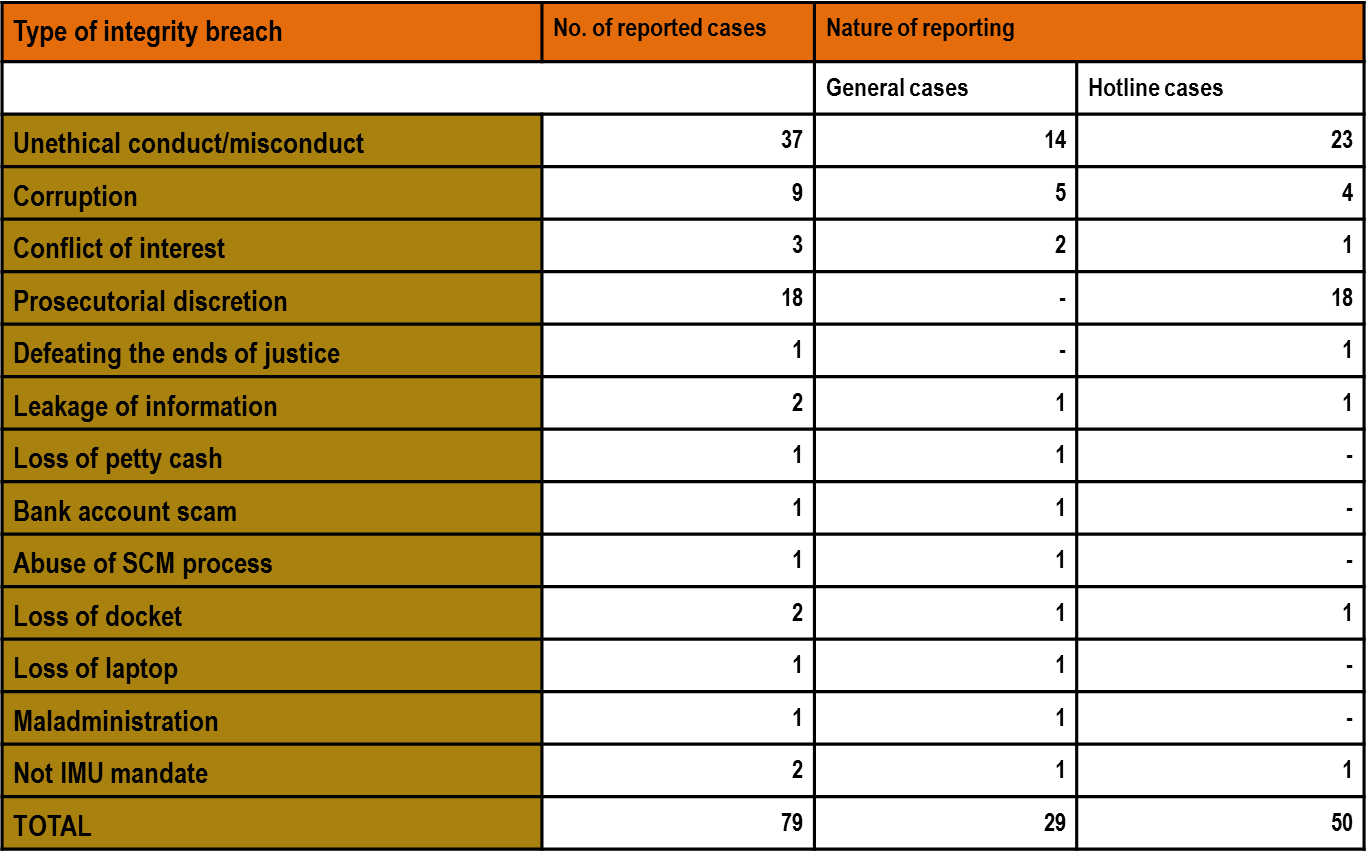 62
Key challenges
Key Challenges for NPA - Internal
There are high expectations of the NPA, however, the following challenges exist: 
Lack of credibility
Divisions within the organisation
Severe budgetary limitations
High vacancy rates
Low staff morale – Staff Survey
Limited professional development and training
Weakened sense of values and identity
Inefficiencies in the NPA (need enhancement)
Efficiency of the JCPS Cluster
Monitoring of performance
Lack of aligned and/or common targets within the JCPS cluster 
Lack of allocation of dedicated resources and budget to manage JCPS cluster priorities
Challenges in the CJS
Capacity constraints within partners in the CJS
Lack of resources – human, technical etc.
Lack of skills
Corruption
Demoralisation and apathy
63
Thank you
64